بسم الله الرحمان الرحيم ( قَالَ رَبِّ اشْرَحْ لِي صَدْرِي (25) وَيَسِّرْ لِي أَمْرِي (26) وَاحْلُلْ عُقْدَةً مِنْ لِسَانِي (27) يَفْقَهُوا قَوْلِي (28) ) صدق الله العظيم    سورة طه
1
University:  Med Kheider- Biskra-
Faculty of Economic Sciences  and Management 
Level: 3rd Year HRM
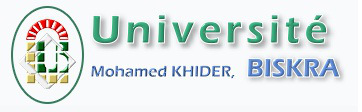 Lecture 6:  Employees Motivation
Dr: Reguia Abdelhamid Cherroun
Associate Professor
2
[Speaker Notes: Notre travail de recherche s’intitule : les différents mécanismes de contrôle et l’ impact du phénomène de l’enracinement des dirigeants sur la performance des firmes : cas Français]
Contents:
Definition of motivations and incentives
Importance of motivating employees
Types of motivations.
Process of motivating employees
3
What is a motivation in HRM
Motivation refers to the degree of readiness of an organism to pursue some designated goal, and implies the determination of the nature and locus of the forces, including the degree of readiness. “The Encyclopedia of Management”.
Motivation is a psychological process through which a person acts or behaves towards a particular task or activity from start to completion. Motivation drives or pushes a person to behave in a particular way at that point in time. When the motivation is positive, a person is happy, energetic, enthusiastic & self-driven to perform the work and when it is negative motivation, person is demoralized, sad, lethargic & pessimistic leading to drop in productivity and performance.
4
[Speaker Notes: La propriété managériale est utilisée par les dirigeants comme étant un moyen pour diluer l’efficacité des mécanismes de contrôle et réduire la probabilité de leurs remplacements. Ils affirment aussi que le dirigeant devient enraciné une fois qu’il détient 50% du capital de l’entreprise qu’il dirige. Ceci nous emmène à supposer que :]
importance of employee motivation
Here Are Some Reasons Why Motivating Employees Is Essential:
Increases creativity, dependability, efficiency, and innovativeness in the workplace
It helps in increasing job satisfaction, job security, and others
Employee motivation helps the company sustain under challenging situations. It also increases the longevity of the organization in a particular market
Improved employee engagement: A motivated workforce leads to increased employee engagement and a positive work environment.
Boosted innovation: Employees who are motivated and engaged in their work are more likely to offer innovative solutions. Thus, improving the profitability of the company.
Increased loyalty: A motivated workforce is less likely to seek job opportunities elsewhere. As a result, your company may experience a lower attrition rate.
5
[Speaker Notes: La propriété managériale est utilisée par les dirigeants comme étant un moyen pour diluer l’efficacité des mécanismes de contrôle et réduire la probabilité de leurs remplacements. Ils affirment aussi que le dirigeant devient enraciné une fois qu’il détient 50% du capital de l’entreprise qu’il dirige. Ceci nous emmène à supposer que :]
Importance of employee motivation
Higher productivity: Motivated employees tend to be more productive, completing more work in less time. Thereby, adding value to the company.
Elevated employee morale: Employee Motivation is directly linked to their morale. Providing meaningful work and decision-making opportunities can significantly boost employee morale.
Enhanced job satisfaction: Job satisfaction is essential for employee performance. A motivated workforce is more likely to be satisfied with their job.
Strong work ethic: Motivated employees exhibit a strong work ethic. They tend to display discipline, self-motivation, and commitment to their jobs. Such employees are an asset to the company and easy to manage.
6
[Speaker Notes: La propriété managériale est utilisée par les dirigeants comme étant un moyen pour diluer l’efficacité des mécanismes de contrôle et réduire la probabilité de leurs remplacements. Ils affirment aussi que le dirigeant devient enraciné une fois qu’il détient 50% du capital de l’entreprise qu’il dirige. Ceci nous emmène à supposer que :]
Types of Employee Motivation
Intrinsic Motivation
Intrinsic Motivation is for employees who get self-motivated to complete a task, achieve their target, and perform better. They don’t need external factors to push them toward their goals.
Extrinsic Motivation
Extrinsic motivation is the process that uses either the promise of a reward or the fear of punishment to inspire employees. Either way, it motivates individuals to push their boundaries and put their best foot forward.
Positive Motivation
This type drives an individual by offering positive accolades and rewards for performing a task. In this type of motivation, the individual is rewarded by monetary benefits, promotions etc. which drives an individual to work hard.
Negative Motivation
This is where fear and threat are used as a parameter to get the work done. In this type of motivation, individuals are threatened with things like demotion, reducing benefits, withdrawing merits etc.
7
[Speaker Notes: La propriété managériale est utilisée par les dirigeants comme étant un moyen pour diluer l’efficacité des mécanismes de contrôle et réduire la probabilité de leurs remplacements. Ils affirment aussi que le dirigeant devient enraciné une fois qu’il détient 50% du capital de l’entreprise qu’il dirige. Ceci nous emmène à supposer que :]
Subtypes Of Intrinsic Motivation
Competence MotivationAlso known as learning motivation, this type of intrinsic motivation refers to the actions taken by an employee to feel competent at work. Individual who relates to this type of motivation focus on education and training to gain new knowledge or motivate themselves.
Creative MotivationCreative motivation is a self-enhancement technique that helps the workforce realise their passion and use it to fuel productivity in the workplace.
Attitude MotivationAttitude motivation encourages you to change your perspective or view of things differently.
8
[Speaker Notes: La propriété managériale est utilisée par les dirigeants comme étant un moyen pour diluer l’efficacité des mécanismes de contrôle et réduire la probabilité de leurs remplacements. Ils affirment aussi que le dirigeant devient enraciné une fois qu’il détient 50% du capital de l’entreprise qu’il dirige. Ceci nous emmène à supposer que :]
Subtypes Of Extrinsic Motivation
Affiliation Motivation
Affiliation motivation inspires employees to thrive while interacting within a team or group of members.
Achievement Motivation
Achievement motivation is referred to as the satisfaction an individual gets by accomplishing their goals. Employers use this type of extrinsic motivation to encourage their workforce to put their best foot forward by setting targets and deadlines.
Incentive Motivation
Incentive motivation includes an incentive or reward that encourages an individual to perform efficiently in the workplace
9
[Speaker Notes: La propriété managériale est utilisée par les dirigeants comme étant un moyen pour diluer l’efficacité des mécanismes de contrôle et réduire la probabilité de leurs remplacements. Ils affirment aussi que le dirigeant devient enraciné une fois qu’il détient 50% du capital de l’entreprise qu’il dirige. Ceci nous emmène à supposer que :]
Intrinsic Motivation VS Extrinsic Motivation
Intrinsic Motivation
Intrinsic motivation is when you feel inspired or energised to complete a task because it is personally rewarding
In intrinsic motivation, the behaviour itself is the reward.
Intrinsic motivation is effective in the long run. It encourages you to perform tasks and achieve goals in a way that makes you feel fulfilled.
Some examples of intrinsic motivation are reading a book, cleaning your house, and playing a game.
Extrinsic Motivation
Extrinsic motivation is when you perform a task or responsibility to get a reward.
In extrinsic motivation, the behaviour itself is for the reward or because of the fear of punishment
Extrinsic motivation is helpful in specific situations and does not last long.
Some examples of extrinsic motivation are reading a book to get good grades in school, cleaning the house so your roommate does not reprimand you, and playing a sport on your parents’ insistence..
10
[Speaker Notes: La propriété managériale est utilisée par les dirigeants comme étant un moyen pour diluer l’efficacité des mécanismes de contrôle et réduire la probabilité de leurs remplacements. Ils affirment aussi que le dirigeant devient enraciné une fois qu’il détient 50% du capital de l’entreprise qu’il dirige. Ceci nous emmène à supposer que :]
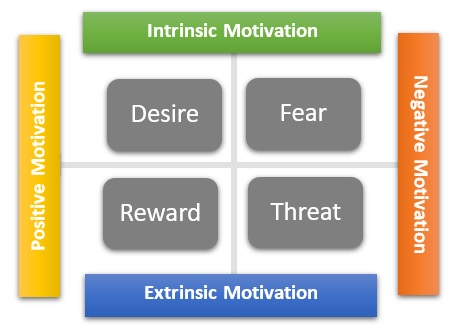 11
[Speaker Notes: La propriété managériale est utilisée par les dirigeants comme étant un moyen pour diluer l’efficacité des mécanismes de contrôle et réduire la probabilité de leurs remplacements. Ils affirment aussi que le dirigeant devient enraciné une fois qu’il détient 50% du capital de l’entreprise qu’il dirige. Ceci nous emmène à supposer que :]
Process of motivation
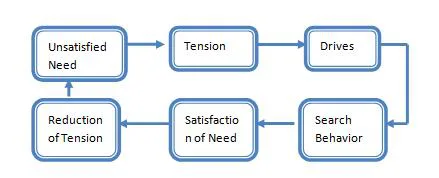 12
[Speaker Notes: La propriété managériale est utilisée par les dirigeants comme étant un moyen pour diluer l’efficacité des mécanismes de contrôle et réduire la probabilité de leurs remplacements. Ils affirment aussi que le dirigeant devient enraciné une fois qu’il détient 50% du capital de l’entreprise qu’il dirige. Ceci nous emmène à supposer que :]
Process of motivation
- Unsatisfied need. Motivation process begins when there is an unsatisfied need in a human being.
- Tension. The presence of unsatisfied need gives him tension.
- Drive. This tension creates an urge of drive in the human being an he starts looking for various alternatives to satisfy the drive.
 Search Behavior. After searching for alternatives the human being starts behaving according to chosen option.
- Satisfied need. After behaving in a particular manner for a long time then he evaluates that whether the need is satisfied or not.
- Reduction of tension. After fulfilling the need the human being gets satisfied and his tension gets reduced.
13
[Speaker Notes: La propriété managériale est utilisée par les dirigeants comme étant un moyen pour diluer l’efficacité des mécanismes de contrôle et réduire la probabilité de leurs remplacements. Ils affirment aussi que le dirigeant devient enraciné une fois qu’il détient 50% du capital de l’entreprise qu’il dirige. Ceci nous emmène à supposer que :]
Thank  you
https://www.mbaskool.com/business-concepts/human-resources-hr-terms/7312-motivation.html

https://www.mbaknol.com/management-concepts/motivation/

https://emeritus.org/in/learn/employee-motivation-and-its-types/#:~:text=Motivation%20is%20the%20process%20of,Intrinsic%20Motivation